Государственное бюджетное общеобразовательное учреждение
Средняя общеобразовательная школа д. Екатериновка 
Красноярского района Самарской области
Выполнил: учитель начальных классов  Покшиванова Л.В
Формирование познавательной активности на уроках математики путём использования современных информационных технологий
Уроки с использованием информационных технологий особенно актуальны в начальной школе. Ученики начальных классов имеют наглядно-образное мышление, поэтому очень важно строить их обучение, применяя как можно больше качественного иллюстративного материала, вовлекая в процесс восприятия нового не только зрение, но и слух, эмоции, воображение.
Уроки с использованием 
 информационных технологий
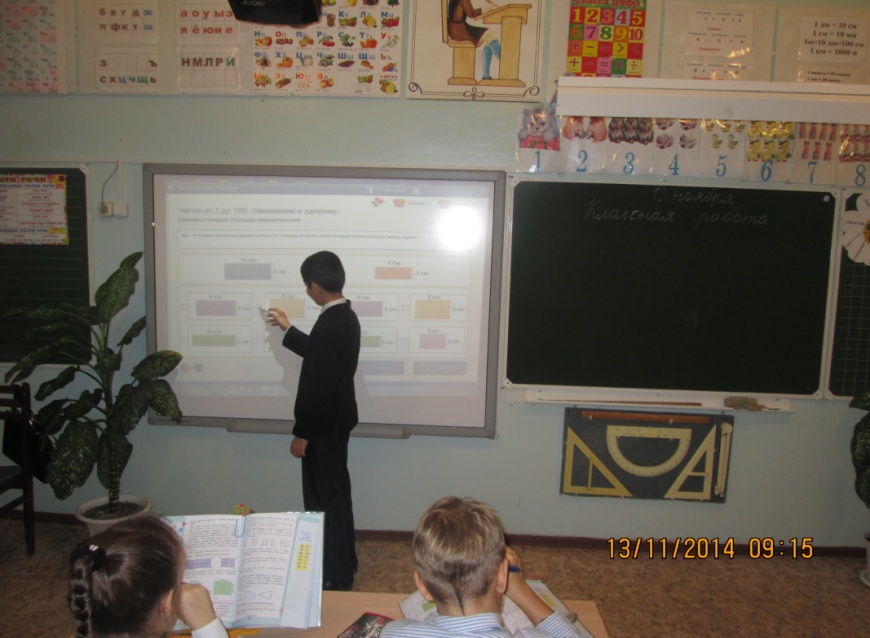 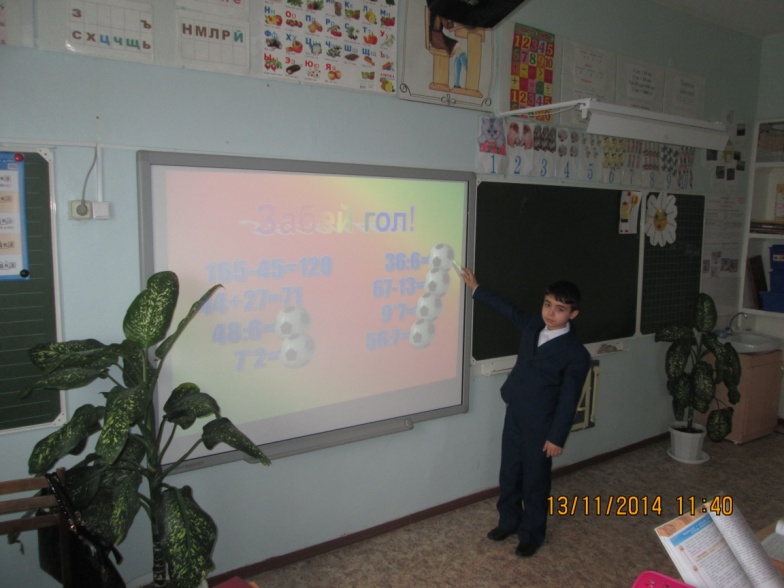 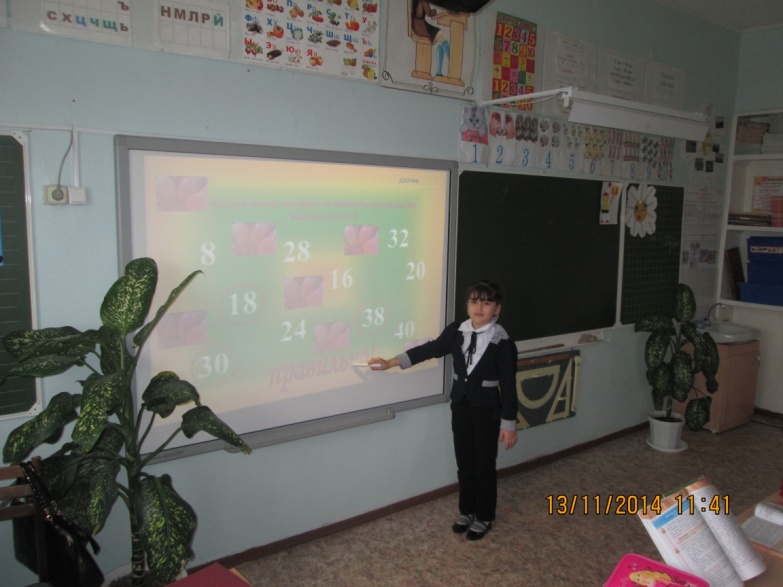 Результаты использования информационных технологий:
1) применение информационных технологий на уроках усиливает положительную мотивацию обучения, активизирует познавательную деятельность учащихся.
2)использование информационных технологий позволяет проводить уроки на высоком эстетическом и эмоциональном уровне; обеспечивает наглядность, привлечение большого количества дидактического материала.
3) повышается объем выполняемой работы на уроке в 1,5-2 раза; обеспечивается высокая степень дифференциации обучения (почти индивидуализация).
4) расширяется возможность самостоятельной деятельности; формируются навыки подлинно исследовательской деятельности.
5) обеспечивается доступ к различным справочным системам, электронным библиотекам, другим информационным ресурсам.
Информационные средства обучения используются мной на различных этапах урока :
при объяснении нового материала:  
при отработке и закреплении навыков:
 - на этапе контроля знаний: 
в самостоятельной работе учащихся: 
в исследовательской деятельности учащихся.
Электронные приложения к учебникам «Математика» 1 -4 классы
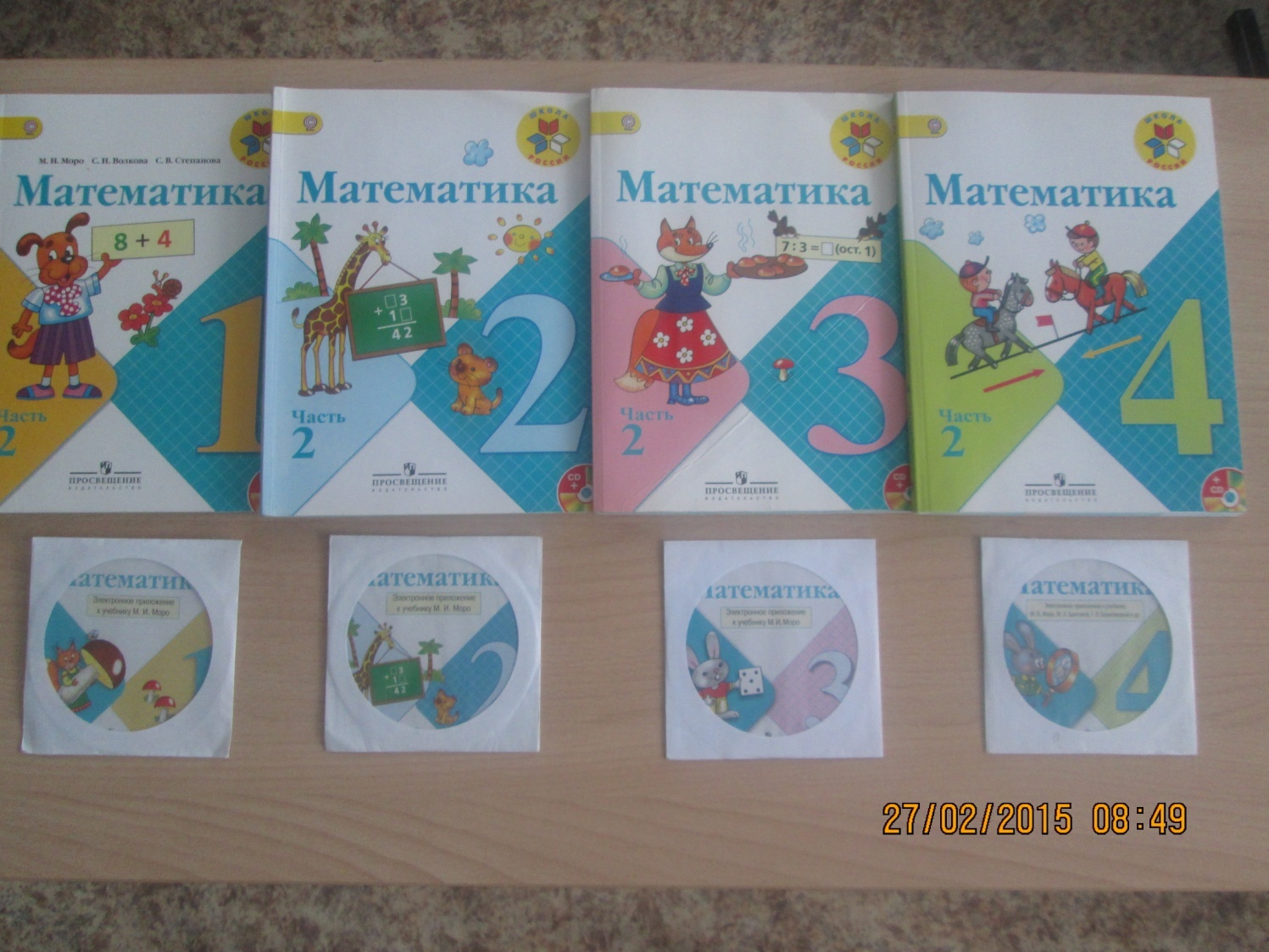 Работа на уроках математики с электронными приложениями
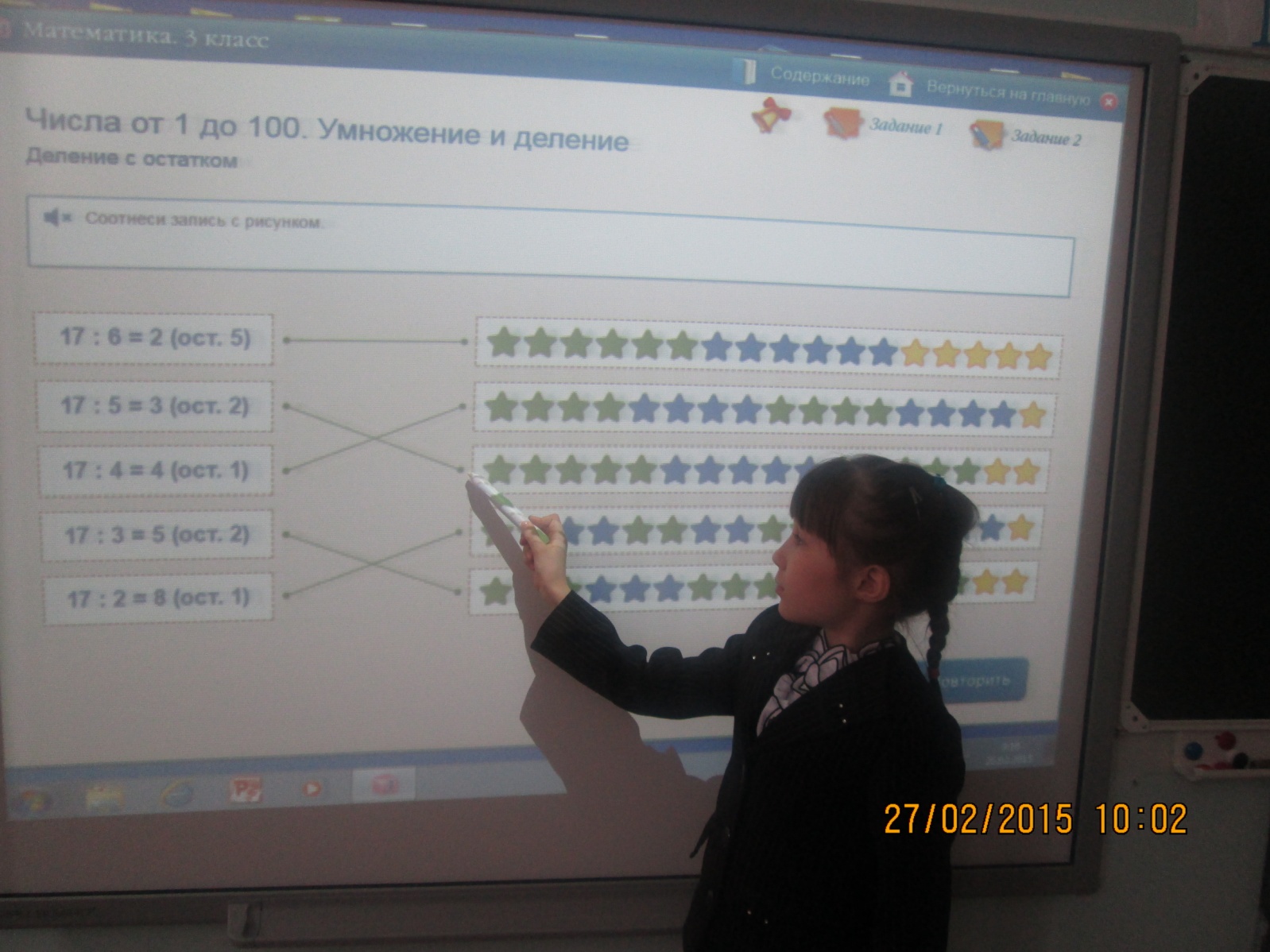 Интерактивные энциклопедии и мультимедийные приложения
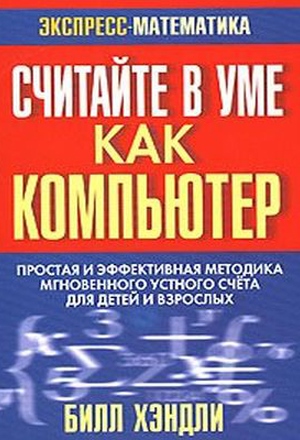 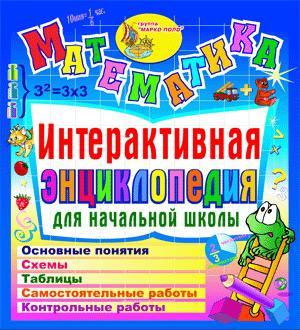 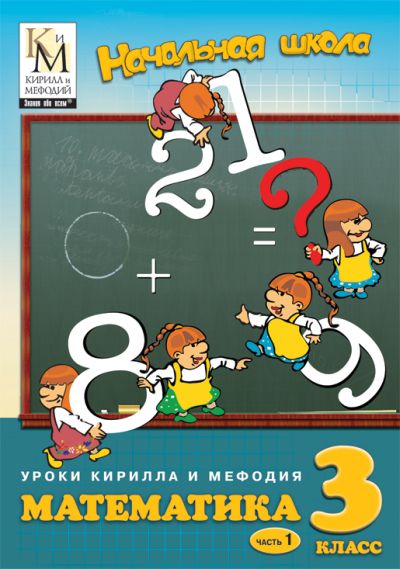 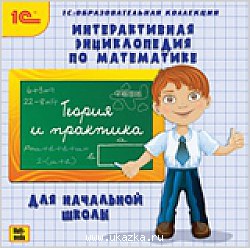 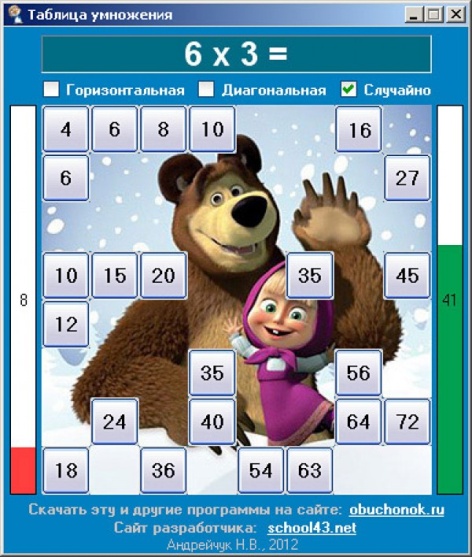 Работа с мультимедийным приложением
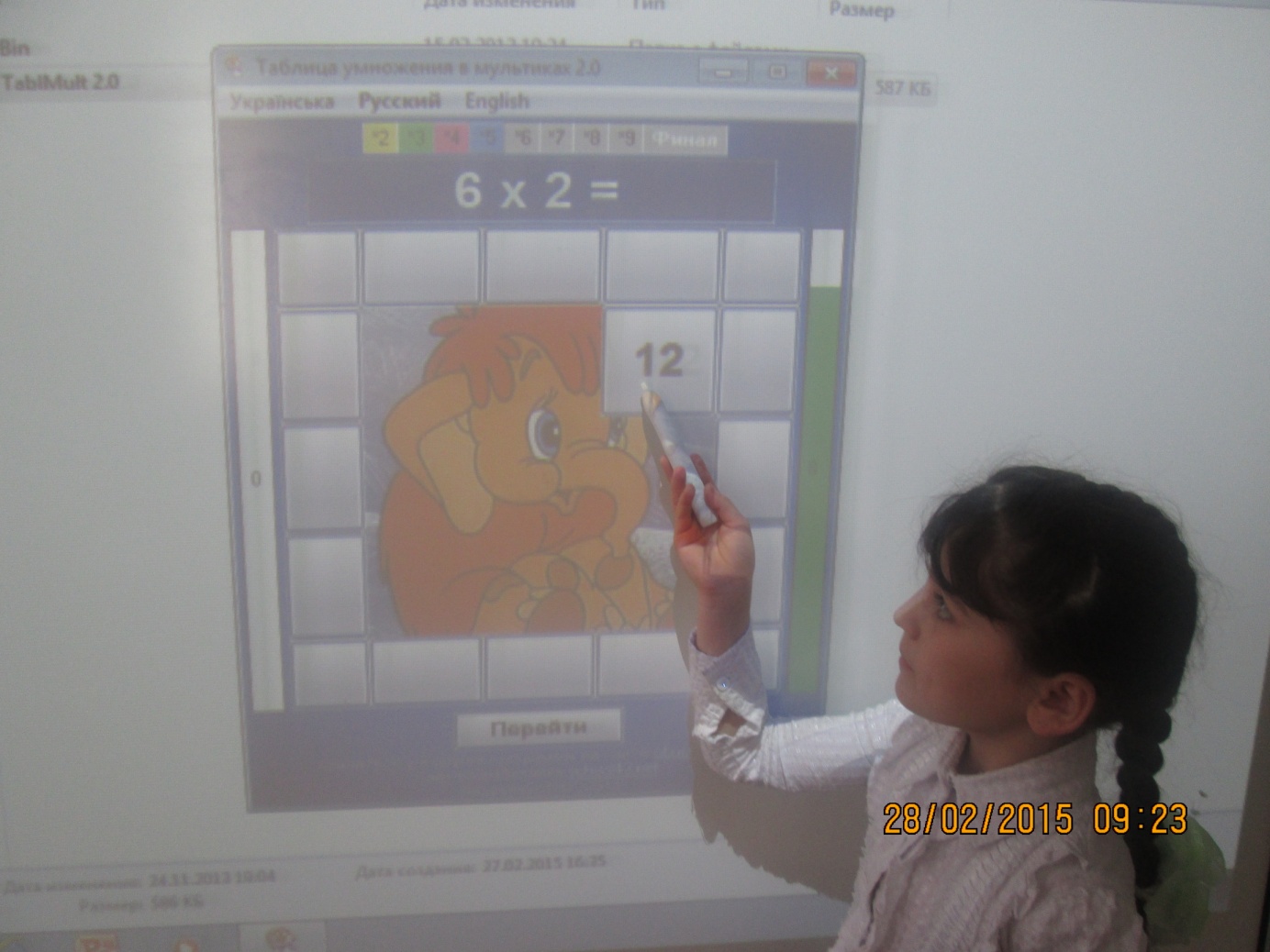 В своей работе  я использую мультимедийный учебник «Уроки Кирилла и Мефодия. Математика. 3 класс».
В мультимедийном учебнике «Уроки Кирилла и Мефодия» учебный материал уроков представлен в игровой форме, наиболее подходящей для детского восприятия. Задания, которые ребенок выполняет в содружестве с анимированным персонажем, позволяют ему легко и прочно усвоить материал школьной программы.
Предельно простая навигация позволит ребенку заниматься самостоятельно или с минимальным участием взрослого.
Ниже приведен пример заданий к теме «Сравнение чисел». В увлекательной форме ребенку предлагается сравнить числа.
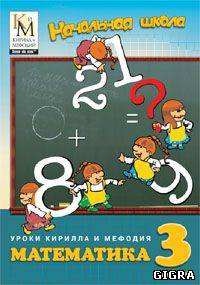 Урок с мультимедийной
 поддержкой
так называется урок, где мультимедиа используется для усиления обучающего эффекта. На таком уроке учитель остается одним из главных участников образовательного процесса, часто и главным источником информации, а мультимедийные технологии применяются им для усиления наглядности, для подключения одновременно нескольких каналов представления информации, для более доступного объяснения учебного материала.
Задачи на противоположное движение
С аэродрома одновременно  в противоположных направлениях вылетели два самолёта. Скорость одного самолёта 960 км/ч, скорость другого в 2 раза меньше.  Через какое время самолёты будут находиться  на расстоянии 10080  км друг от друга?
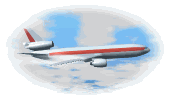 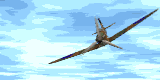 ?
960 км/ч
? в 2 раза меньше
Время
10080 км
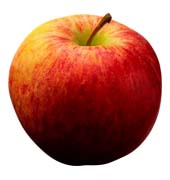 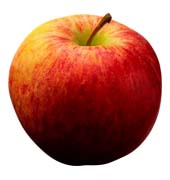 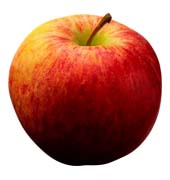 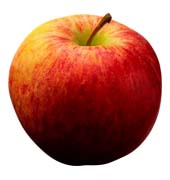 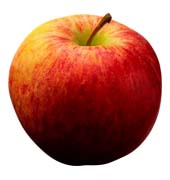 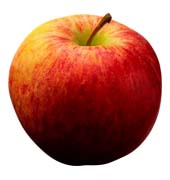 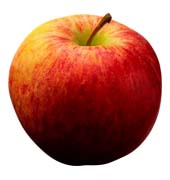 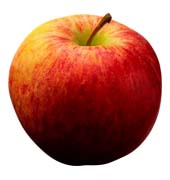 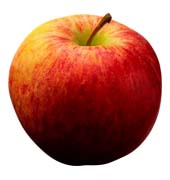 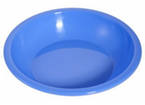 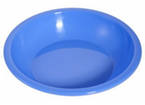 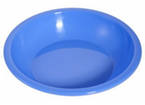 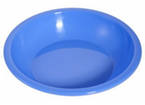 9 : 4 = 2 (ост.1)
14
Тестирование с помощью компьютера
Применение информационных технологий на уроке математики также способствует развитию навыков контроля и самоконтроля. Проверка работы по эталону осуществляется легко и быстро. Тестирование с помощью компьютера позволяет быстро оценить уровень знаний учащихся класса и в то же время способствует овладению учащимися действий с мышью, клавиатурой.
Тестирование с помощью компьютера
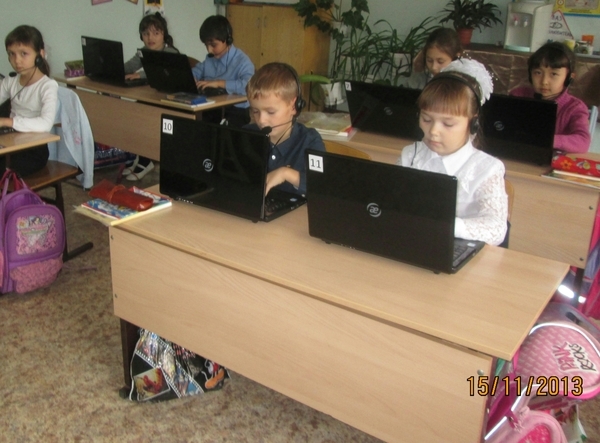 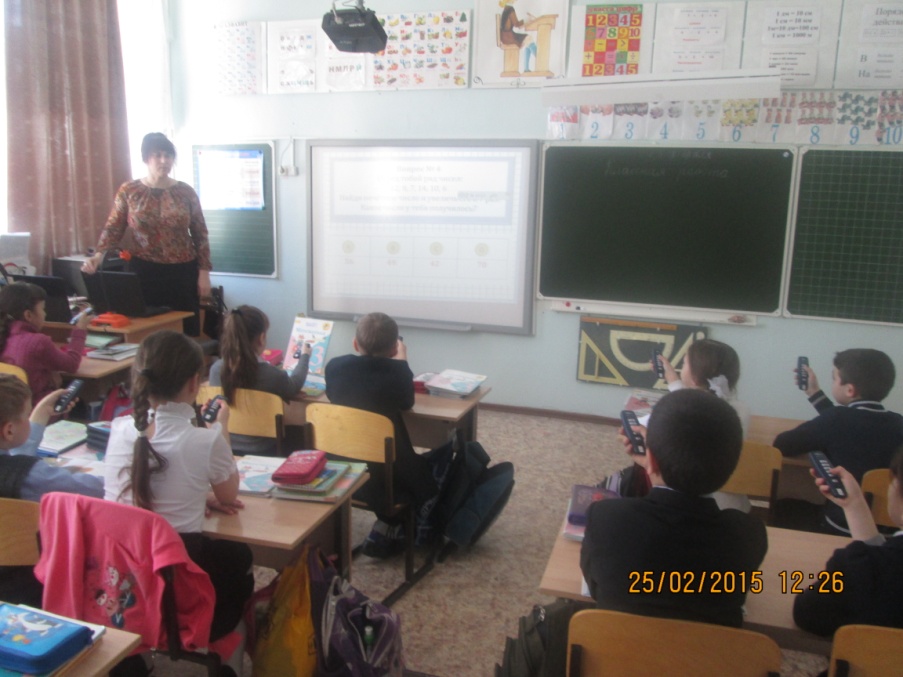 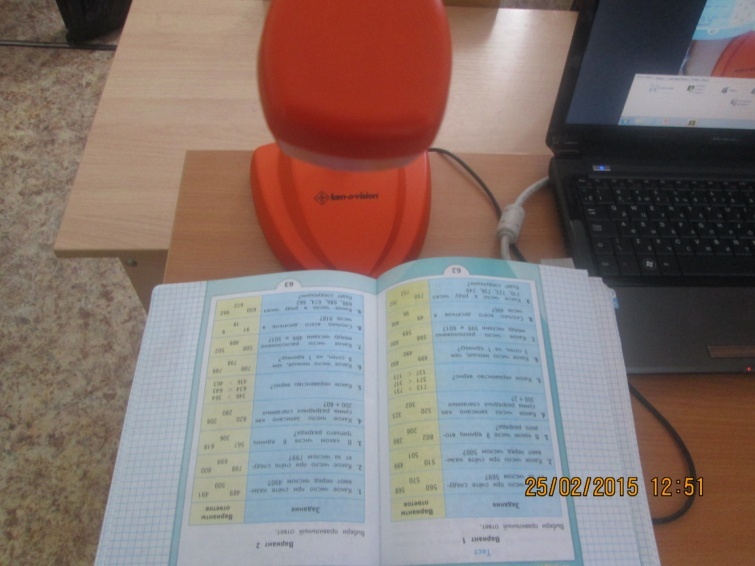 Информационные технологии
выполняют определенную образовательную функцию, помогают ребёнку разобраться в потоке информации, воспринять её, запомнить, формируют познавательную активность на уроках математики. 
Вместе с тем выступают как вспомогательный элемент учебного процесса, а не основной. Учитывая психологические особенности младшего школьника, работа с использованием информационных технологий должна быть чётко продумана и дозирована.